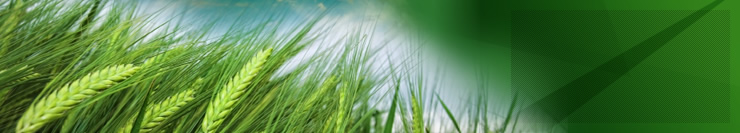 PŁATNOŚCI BEZPOŚREDNIE2015-2020Zasady przyznawania wsparcia
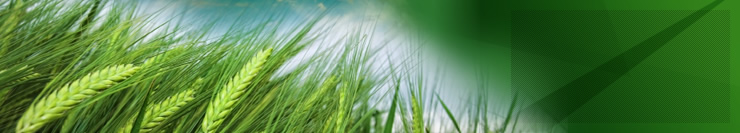 3
W 2015 r. rolnik może ubiegać się o wsparcie bezpośrednie z tytułu:
Standardowo:

Jednolitej płatności obszarowej (JPO)
Płatności za zazielenienie
Płatności dla młodych rolników
Płatności związanych do powierzchni upraw
Płatności związanych do zwierząt
Płatności dodatkowej
Dodatkowo:
Płatności niezwiązanej do tytoniu

Ponadto:
w 2015 r. rolnik może uczestniczyć w systemie dla małych gospodarstw
6
Budżet na wybrane płatności (2015-2020)
3
Projektowane wysokości stawek poszczególnych schematów w ramach płatności bezpośrednich na 2015 r.
Źródło: MRiRW
3
Jednolita Płatność Obszarowa
5
Jednolita Płatność Obszarowa – zasady (1/5)
Komu przysługuje?

Rolnikowi aktywnemu zawodowo

Rolnikowi, który nie stwarza sztucznie warunków wymaganych do uzyskania wsparcia w sprzeczności z celami prawa UE

Rolnikowi przestrzegającemu przepisów dotyczących zasady wzajemnej zgodności (tj. norm i wymogów podstawowych w zakresie zarządzania)
5
Jednolita Płatność Obszarowa – zasady (2/5)
Do czego przysługuje?
Płatność przysługuje do każdego „kwalifikującego się hektara” , za który uznaje się:
wszelkie użytki rolne gospodarstwa rolnego, w tym obszary, które w dniu 30 czerwca 2003 r. nie były utrzymywane w dobrej kulturze rolnej:
wykorzystywane do prowadzenia działalności rolniczej lub – w przypadku gdy obszar wykorzystuje się także do prowadzenia działalności pozarolniczej – wykorzystywane w przeważającym zakresie do prowadzenia działalności rolniczej, lub
utrzymywane  w stanie, dzięki któremu nadają się one do wypasu lub uprawy bez konieczności podejmowania działań przygotowawczych wykraczających poza zwykłe metody rolnicze i zwykły sprzęt rolniczy (obowiązkowe wykonanie co najmniej jednego zabiegu agrotechnicznego polegającego na usuwaniu niepożądanej roślinności w terminie do 31 lipca danego roku)
każdy obszar, który zapewnił rolnikowi prawo do  jednolitej płatności  obszarowej w 2008 r. i który:
nie spełnia powyższych warunków ze względu na objęcie obszaru ochroną na mocy dyrektywy ws. ochrony siedlisk przyrodniczych oraz dzikiej fauny i flory, dyrektywy  wodnej, dyrektywy ws. ochrony dzikiego ptactwa
jest zalesiony  w ramach PROW 2007-2013, 2014-2020.
5
Jednolita Płatność Obszarowa – zasady (3/5)
Jednolita płatność obszarowa nie będzie przysługiwać rolnikom, jeżeli kwalifikujący się obszar ich gospodarstwa rolnego (tj. łączna powierzchnia zatwierdzonego obszaru będącego w posiadaniu rolnika), w odniesieniu do którego złożą wniosek o płatność wyniesie mniej niż 1 ha; zasada ta nie będzie jednak dotyczyć rolników, którzy  otrzymają wsparcie powiązane z produkcją do zwierząt, a łączna należna kwota płatności bezpośrednich  (przed zastosowaniem zmniejszeń i wyłączeń) nie będzie mniejsza niż 200 EUR.
Maksymalna kwota jednolitej płatności obszarowej - 150 tys. euro /rok (redukcja nadwyżki kwot ponad 150 tys. euro o 100 %).
5
Jednolita Płatność Obszarowa – zasady (4/5)
Warunki :
Płatność przysługuje do powierzchni pozostającej  w posiadaniu rolnika w dniu 31 maja roku, w którym rolnik składa wniosek
Płatność przysługuje do powierzchni na której prowadzona jest działalność rolnicza przez cały rok kalendarzowy, z wyjątkiem przypadków działania siły wyższej lub okoliczności nadzwyczajnych
Płatność przysługuje do użytków rolnych (łącznie z gruntami, które nie są już wykorzystywane do celów produkcyjnych), utrzymywanych w dobrej kulturze rolnej zgodnej z ochroną środowiska
5
Jednolita Płatność Obszarowa – zasady (4/5)
Warunki (c.d.):
Płatność przysługuje do hektarów, które zostały zatwierdzone, tj. stanowią obszar, w odniesieniu  do którego spełniono wszystkie kryteria kwalifikowalności lub inne obowiązki związane z warunkami przyznania pomocy
 Warunki do uprawy konopi włóknistych:
obszary wykorzystywane do produkcji konopi stanowią kwalifikujące się hektary tylko jeżeli stosowane odmiany zawierają maksymalnie 0,2% tetrahydrokanabinolu (THC)  
kwalifikowalność obszarów wykorzystywanych do produkcji konopi zależy od wykorzystywania nasion odmian wymienionych we wspólnym katalogu odmian gatunków roślin rolniczych w dniu 15 marca roku, na który płatność została przyznana, i opublikowanych zgodnie z art. 17 dyrektywy Rady 2002/53/WE
5
Jednolita Płatność Obszarowa – definicje (1/2)
Działalność rolnicza:
produkcja, hodowla lub uprawa produktów rolnych, w tym zbiory, dojenie, hodowla zwierząt oraz utrzymywanie zwierząt do celów gospodarskich
utrzymywanie użytków rolnych w stanie, dzięki któremu nadają się one do wypasu lub uprawy, poprzez obowiązkowe wykonanie co najmniej jednego zabiegu agrotechnicznego polegającego na usuwaniu niepożądanej roślinności w terminie do 31 lipca danego roku
Rolnik:
osoba fizyczna lub prawna bądź grupa osób fizycznych lub prawnych, bez względu na status prawny takiej grupy i jej członków w świetle prawa krajowego, która prowadzi działalność rolniczą 
Gospodarstwo rolne:
wszystkie jednostki wykorzystywane do działalności rolniczej i zarządzane przez rolnika, znajdujące się na terytorium tego samego państwa członkowskiego
5
Jednolita Płatność Obszarowa – definicje (2/2)
Szkółki (w ramach „uprawy trwałe”):
oznaczają następujące obszary młodych drzewiastych (drzewnych) roślin uprawianych na otwartym powietrzu w celu późniejszego przesadzenia: 
szkółki winorośli oraz podkładek; 
szkółki drzew i krzewów owocowych; 
szkółki roślin ozdobnych; 
komercyjne szkółki drzew leśnych z wyłączeniem rosnących w lesie szkółek przeznaczonych na potrzeby własne gospodarstwa rolnego; 
szkółki drzew i krzewów do sadzenia w ogrodach, parkach, na poboczach dróg i na wałach (na przykład sadzonki żywopłotu, róże i inne krzewy ozdobne, ozdobne drzewa i krzewy iglaste), w tym we wszystkich przypadkach ich kłącza, rozłogi i młode sadzonki;
Zagajnik o krótkiej rotacji (w ramach „uprawy trwałe”):
obszar obsadzany gatunkami (projekt):
z rodzaju wierzba (Salix sp.), 
z rodzaju brzoza (Betula sp.)
z rodzaju topola (Populus sp.)
5
* Jako „kwalifikujące się hektary” nie zostaną uznane obszary ujęte w przewidzianym do opracowania wykazie obszarów wykorzystywanych głównie do działalności pozarolniczej. Wykaz ten obejmował będzie pasy zieleni na lotniskach oraz pasy zieleni obiektów sportowych (np. pól golfowych, boisk piłkarskich).
5
Jednolita Płatność Obszarowa – włączenia
Obszar kwalifikowany JPO obejmuje:
Elementy krajobrazu stanowiące tradycyjnie element dobrej kultury rolnej lub użytkowania  ziemi (np. nieutwardzone drogi dojazdowe, pasy zadrzewień, żywopłoty, ściany tarasów) o całkowitej szerokości nie przekraczającej 2 m*
Wszelkie elementy krajobrazu podlegające wymogom podstawowym i normom wzajemnej zgodności (rowy, pomniki ochrony przyrody, oczka wodne do 100 m²) 
Działkę rolną zawierającą rozrzucone drzewa o ile: 
działalność rolniczą można prowadzić w podobny sposób jak na działkach bez drzew położonych na tym samym obszarze oraz
liczba drzew na hektar nie przekracza maksymalnego zagęszczenia tj.  nie więcej niż 100 drzew/ha*   (limitu nie stosuje się do płatności rolno-środowiskowo-klimatycznych)
jeżeli nie została podjęta decyzja* o stosowaniu systemu proporcjonalnego zasady te stosuje się do rozrzuconych drzew owocowych dających powtarzające się zbiory, do rozrzuconych drzew nadających się do wypasu na trwałych użytkach zielonych oraz do TUZ z rozrzuconymi elementami krajobrazu i drzewami   
* do określenia przez państwo członkowskie (rozporządzenie MRiRW)
5
Jednolita Płatność Obszarowa- szacowana stawka -
Szacowana stawka jednolitej płatności obszarowej (JPO) w 2015 r.:
110 EUR/ha
5
Rolnik aktywny zawodowo
5
Rolnik aktywny zawodowo
Rolnik aktywny zawodowo vs. PROW 2014-2020:
	
	Schematy wsparcia w ramach PROW 2014-2020 wymagające spełnienia definicji rolnika czynnego zawodowo:
Systemy jakości produktów rolnych i środków spożywczych
Pomoc na rozpoczęcie działalności gospodarczej na rzecz młodych rolników
Rolnictwo ekologiczne
Płatności dla obszarów z ograniczeniami naturalnymi lub innymi szczególnymi ograniczeniami (ONW)
Zarządzanie ryzykiem (ubezpieczenie upraw, fundusze wzajemnego inwestowania, stabilizacja dochodów)
5
Rolnik aktywny zawodowo (wprowadzenie)
Zasada działania definicji:
Zasada ta sprowadzać się będzie do tego, że rolnik, który nie spełni wymogów określonych w definicji zostanie wykluczony w danym roku z wszystkich płatności bezpośrednich, a w przypadku niektórych działań PROW 2014-2020 uznany zostanie za rolnika nie spełniającego kryteriów kwalifikowalności lub warunków otrzymania wsparcia.
W przypadku polskich rolników ubiegających się o płatności bezpośrednie w 2015 r., każdy beneficjent, który w roku 2014 otrzymał łączną kwotę płatności bezpośrednich (z wyłączeniem przejściowego wsparcia krajowego) nie większą niż 5000 EUR (przed uwzględnieniem ewentualnych zmniejszeń i wykluczeń), zostanie automatycznie uznany za rolnika aktywnego zawodowo i uczestnictwo w systemie wsparcia nie będzie się dla niego wiązało z żadnymi dodatkowymi zobowiązaniami.
Dopiero w pozostałych przypadkach obowiązywać będą zasady wyłączenia podmiotów  prowadzących działalność z „ negatywnej listy” i zasady ew. udokumentowania aktywności zawodowej w rolnictwie.
5
Rolnik aktywny zawodowo (1/4)
Podmioty (osoby fizyczne lub prawne) „odgórnie” objęte wyłączeniem z płatności bezpośrednich (tzw. nierolnicze rodzaje działalności):
Podmioty administrujące portami lotniczymi
Podmioty administrujące wodociągami
Podmioty administrujące trwałymi terenami sportowymi i rekreacyjnymi
Podmioty świadczące usługi przewozu kolejowego
Podmioty świadczące usługi w zakresie obrotu nieruchomościami
Niemniej jednak:
Powyższe podmioty będą miały możliwość wykazania, że spełniają kryteria rolnika aktywnego zawodowo poprzez udokumentowanie, że:
roczna kwota płatności bezpośrednich wynosi co najmniej 5 % całości przychodów uzyskanych z działalności pozarolniczej w ostatnim roku obrotowym, za który dowody takie są dostępne
ich działalność rolnicza nie ma charakteru marginalnego – test 1/3 przychodów z działalności rolniczej (całość przychodów  z działalności rolniczej stanowi co najmniej 1/3 całości przychodów), lub
ich główną działalność gospodarczą lub przedmiot działalności stanowi wykonywanie działalności rolniczej  -  urzędowe rejestry przedsiębiorstw
5
Rolnik aktywny zawodowo (2/4)
Ogólna zasada uznawania rolników za aktywnych zawodowo:

Rolnicy, w przypadku których łączna otrzymana kwota płatności bezpośrednich w poprzednim roku (tj. dla roku 2015 w roku 2014) nie przekracza 5000 EUR (przed zmniejszeniami i wykluczeniami), tj. tzw. granicznej kwoty płatności bezpośrednich

Pozwoli to na automatyczne uznanie blisko 91% rolników dysponujących łącznie 7,1 mln ha powierzchni użytków rolnych (50,52%) za aktywnych zawodowo
5
Rolnik aktywny zawodowo (3/4)
Postępowanie w przypadku podmiotów „z listy” wykazujących i dokumentujących, że spełniają wymogi definicji rolnika aktywnego zawodowo:
Przychody brutto z działalności rolniczej: przychody, które rolnik uzyskał ze swej działalności rolniczej prowadzonej w jego gospodarstwie, obejmujące wsparcie unijne, jak również wszelką pomoc krajową przyznaną w odniesieniu do działalności rolniczej
Przychody z przetwarzania produktów rolnych otrzymanych w gospodarstwie uznaje się za przychody z działalności rolniczej, pod warunkiem że przetworzone produkty pozostają własnością rolnika i że wynikiem takiego przetwarzania jest inny produkt rolny
Wszystkie pozostałe przychody uważa się za przychody z działalności pozarolniczej
Roczna kwota płatności bezpośrednich: kwota płatności bezpośrednich przysługująca danemu rolnikowi, do której rolnik ten był uprawniony za ostatni rok obrotowy, za który dostępne są dowody dotyczące przychodów uzyskanych z działalności pozarolniczej. 
Jeżeli ostatni rok obrotowy to rok 2014 lub wcześniejszy, roczną kwotą płatności bezpośrednich jest łączna kwota płatności bezpośrednich, do których rolnik był uprawniony przed zmniejszeniami i wykluczeniami.
5
Rolnik aktywny zawodowo (4/4)
Postępowanie w przypadku podmiotów „z listy” wykazujących i dokumentujących, że spełniają wymogi definicji rolnika aktywnego zawodowo:
Jeżeli dany rolnik nie złożył wniosku o przyznanie pomocy dotyczącego płatności bezpośrednich w ostatnim roku obrotowym, państwa członkowskie określają łączną kwotę płatności bezpośrednich mnożąc liczbę kwalifikujących się hektarów zgłoszonych przez tego rolnika w roku złożenia wniosku o przyznanie pomocy (tj. w 2015 r.) przez średnią krajową płatność na hektar w ramach wsparcia bezpośredniego
Marginalny charakter działalności: działalność rolnicza nie ma charakteru marginalnego, jeżeli całość przychodów uzyskanych z działalności rolniczej w ostatnim roku obrotowym, za który dowody takie są dostępne, stanowi co najmniej jedną trzecią całości przychodów uzyskanych w ostatnim roku obrotowym, za który dowody takie są dostępne
Główny wymiar działalności: działalność rolnicza stanowi główną działalność gospodarczą lub przedmiot działalności osoby prawnej, jeżeli została zarejestrowana jako główna działalność gospodarcza lub przedmiot działalności w urzędowym rejestrze przedsiębiorstw lub jakiejkolwiek równoważnej urzędowej ewidencji danego państwa członkowskiego. W przypadku osoby fizycznej wymagana jest równoważna ewidencja
5
Płatność dla młodych rolników
5
Płatność dla młodych rolników (1/4)
Ogólne cechy płatności:
Płatność dodatkowa, roczna dla określonej grupy rolników (do obowiązkowego stosowania przez państwo członkowskie)
Płatność przyznawana jest na rolnika na okres maksymalnie pięciu lat. Okres ten skraca się o liczbę lat, które upłynęły między rozpoczęciem działalności, a pierwszym złożeniem wniosku o płatność dla młodych rolników
Płatność przysługuje rolnikowi, który jest:
osobą fizyczną, osobą prawną lub grupą osób fizycznych, 
rolnikiem aktywnym zawodowo;
uprawniony do otrzymania jednolitej płatności obszarowej
5
Płatność dla młodych rolników (2/4)
Rolnikowi będącemu osobą fizyczną płatność przysługuje jeżeli:
po raz pierwszy zakłada gospodarstwo rolne jako kierująca gospodarstwem rolnym, lub która założyła już takie gospodarstwo rolne w ciągu 5 lat przed pierwszym złożeniem wniosku o płatności bezpośrednie (posiadanie gruntów rolnych i posiadanie zwierząt) 
wiek rolnika w roku składania wniosku nie przekracza 40 lat (tj. nieukończenie 41 roku życia w roku składania wniosku)
Rolnikowi będącemu osobą prawną, płatność przysługuje jeżeli:
przynajmniej jedna osoba fizyczna spełniająca kryteria młodego rolnika (co do wieku i rozpoczęcia działalności) sprawuje efektywną i długoterminową kontrolę  (ponosi ryzyko finansowe, pobiera korzyści, zarządza) nad osobą prawną (samodzielnie lub z innymi osobami, niekoniecznie „młodymi”)
5
Płatność dla młodych rolników (3/4)
Założenie gospodarstwa:
Zgodnie z pkt. 46 preambuły do rozporządzenia (UE) nr 1307/2013 celem płatności dla młodych rolników jest wsparcie dochodów młodych rolników rozpoczynających prowadzenie działalności rolniczej;

Rozpoczęcie działalności rolniczej (tj. założenie gospodarstwa) następuje w roku, w którym (przykładowo):
Rolnik złożył po raz pierwszy wniosek o przyznanie płatności bezpośrednich;
Rolnik złożył po raz pierwszy wniosek o pomoc finansową w ramach PROW 2007-2013;
Rolnik wszedł w posiadanie zwierząt gospodarskich objętych obowiązkiem zgłoszenia do rejestru zwierząt gospodarskich i oznakowanych i siedzib stad tych zwierząt
Rolnik ubezpieczył się po raz pierwszy w KRUS jako rolnik lub małżonek rolnika lub z tytułu prowadzenia działów specjalnych  produkcji rolnej;
Rolnik rozpoczął prowadzenie jednego z działów specjalnych produkcji rolnej;
5
Płatność dla młodych  rolników (4/4)
Forma płatności:
Płatność przysługuje do powierzchni zatwierdzonego obszaru, nie większej niż powierzchnia maksymalna
Maksymalna powierzchnia kwalifikowana do pomocy - 50 ha kwalifikowanych do jednolitej płatności obszarowej, jeżeli obszar zgłoszony w ramach systemu jednolitej płatności obszarowej przekracza limit 50 ha, obszar zgłoszony w ramach płatności dla młodych rolników zmniejsza się do tego limitu
Szacunkowa stawka: 62 EUR/ha
Dodatkowe zasady:
W przypadku osób prawnych, okres pięciu lat skracany będzie o liczbę lat, które upłynęły między przejęciem kontroli nad daną osobą prawną przez młodego rolnika, a pierwszym złożeniem wniosku o płatność dla młodych rolników przez tą osobę prawną.
W przypadku gdy młodzi rolnicy, przejęli kontrolę nad daną osobą prawną w różnych momentach, za „rozpoczęcie działalności” uznaje się najwcześniejszy moment przejęcia kontroli
W przypadku stwierdzenia, że rolnik dostarczył fałszywe dowody w celu udowodnienia zgodności z kryteriami młodego rolnika, stosuje się karę odpowiadającą 20 % kwoty, którą beneficjent otrzymał lub mógłby otrzymać jako płatność dla młodych rolników (poza odmową lub cofnięciem płatności w całości)
5
Płatność dodatkowa (redystrybucyjna)
5
Płatność dodatkowa (1/2)
Płatność przysługuje rolnikom:
Spełniającym kryteria rolnika aktywnego zawodowo
Uprawnionym do otrzymania jednolitej płatności obszarowej (JPO) do zadeklarowanych hektarów kwalifikowanych 
Którzy nie podzielili gospodarstwa po 18.10.2011 r. w celu uzyskania tej płatności

Forma płatności:
płatność coroczna
do powierzchni  w przedziale: 3 – 30 ha

Kwoty płatności:
1 – 3 ha – 0 euro/ha;
3,01 -30 ha – 41 euro/ha (szacowana)
Płatność dodatkowa (2/2)
Dodatkowe zasady:
Jeżeli obszar zgłoszony w ramach systemu jednolitej płatności obszarowej przekracza limity (przedziały) wyznaczone przez państwo członkowskie, obszar zgłoszony zmniejsza się do tego limitu.
Skutki:
Szacuje się, że płatność dodatkowa trafi do ok. 920 tys. gospodarstw, co stanowi ok. 68% całkowitej liczby beneficjentów płatności bezpośrednich w Polsce.
Przykładowa średnia stawka  płatności  (JPO, zazielenienie, dodatkowa) na gospodarstwo:
Redukcja jednolitej płatności obszarowej (degresywność)
Kwota jednolitej płatności obszarowej objęta redukcją – ponad  150 000 euro
 Wysokość redukcji – 100 %
Kwota uzyskana z tytułu redukcji ok 20 mln euro/rok zwiększa budżet PROW
Redukcja obejmie  ok. 150 gospodarstw
System dla małych gospodarstw
5
System dla małych gospodarstw (1/4)
W systemie uczestniczyć mogą rolnicy, którzy:
złożą w roku 2015 wniosek w ramach systemu jednolitej płatności obszarowej
spełniają minimalne wymogi w zakresie powierzchni lub kwoty wsparcia (1ha lub 200 EUR)
spełniają warunki określone dla pozostałych płatności, o które wnioskują w roku 2015 (płatności: jednolita płatność obszarowa, za zazielenianie, dla młodych rolników, dodatkowa, płatności związane z produkcją) 
złożą wniosek (w ramach wniosku o przyznanie płatności bezpośrednich lub na odrębnym formularzu) o uznanie za rolnika uczestniczącego w systemie dla małych gospodarstw - do 9 czerwca 2015 r. 
nie stworzyli, po 18.10.2011 r., w sztuczny sposób warunków pozwalających skorzystać z systemu dla małych gospodarstw
nie uzyskają wsparcia w ramach poddziałania 7.7.5 PROW 2014-2020 Płatności dla rolników kwalifikujących się do wsparcia w ramach systemu dla małych gospodarstw (Płatności dla rolników przekazujących małe gospodarstwa)
System dla małych gospodarstw (2/4)
Ogólne zasady systemu:
rolnicy uczestniczący w systemie zwolnieni z obowiązkowych praktyk zazielenienia (TUZ, dywersyfikacja upraw, obszary proekologiczne) 
rolnicy uczestniczący w systemie zwolnieni są z zasady wzajemnej zgodności  (ale nie z wymogów przewidzianych w przepisach prawa powszechnie obowiązującego)
rolnicy, którzy wystąpią z systemu (lub nie wyrażą zgody na automatyczne włączenie do systemu) nie będą mogli ponownie zadeklarować zamiaru uczestnictwa w systemie dla małych gospodarstw
płatność dla małych gospodarstw będzie określana jako suma wszystkich płatności bezpośrednich, do otrzymania których rolnik byłby uprawniony w systemie standardowym, z zastosowaniem maksymalnego limitu 1250 EUR
System dla małych gospodarstw (3/4)
Przewidywany tryb obsługi uczestnictwa w systemie:
Na stronie ARiMR rolnik otrzyma informację o szacunkowych stawkach płatności i sposobie obliczania stawki wsparcia dla małych  gospodarstw 

w terminie do 9 czerwca 2015 r.  rolnik wnioskuje o uznanie go za rolnika uczestniczącego w systemie dla małych gospodarstw lub składa oświadczenie o wystąpieniu z systemu dla małych gospodarstw (tj. w przypadku, kiedy rolnik nie wyraża zgody na włączenie go do systemu z urzędu, jeśli łączna kwota płatności bezpośrednich wyniesie nie więcej niż 1250 EUR)

rolnicy, w przypadku których należna kwota płatności bezpośrednich za rok 2015 (określona w decyzji o przyznaniu płatności) będzie mniejsza lub równa 1250 EUR i którzy nie złożą oświadczenia o wystąpieniu z systemu do dnia 9 czerwca 2015 r., zostaną włączeni z urzędu do systemu dla małych gospodarstw, z możliwością wystąpienia z systemu w kolejnym roku (na podstawie oświadczenia składanego w terminie do dnia 30 września 2016 r. lub w latach kolejnych)
System dla małych gospodarstw (4/4)
Dodatkowe zasady:
Do płatności w ramach systemu dla małych gospodarstw nie stosuje się kar administracyjnych z tytułu niezgłoszenia wszystkich obszarów (niezgłoszenie wszystkich działek rolnych w gospodarstwie)
Beneficjenci płatności w ramach systemu dla małych gospodarstw, w przypadku których kwota pomocy otrzymanej z funduszy rolniczych UE w ciągu jednego roku jest równa lub niższa od kwoty 1250 EUR, nie podlegają publikacji w ramach przepisów o przejrzystości wsparcia
Płatności związane (do powierzchni upraw i do zwierząt)
5
Wsparcie związane z produkcją (1/8)zgodnie z propozycją MRiRW
Sektory objęte wsparciem:
Bydło
Krowy
Owce
Kozy
Buraki cukrowe
Ziemniaki skrobiowe
Owoce miękkie (truskawki, maliny)
Chmiel
Rośliny wysokobiałkowe
Pomidory
Len 
Konopie włókniste
Ramowe zasady:
wsparcie związane z produkcją ma formę płatności rocznej i jest przyznawane w granicach określonych limitów ilościowych oraz oparte na ustalonych obszarach lub na ustalonej liczbie zwierząt
Wsparcie związane z produkcją (2/8)
Płatności do bydła:
przysługuje rolnikowi aktywnemu zawodowo
młode bydło (niezależnie od płci), które w dniu 15 maja, roku w którym został złożony wniosek nie przekroczy wieku 24 miesięcy;
zwierzę spełnia wymogi w zakresie identyfikacji i rejestracji zwierząt;
płatność dla rolników posiadających minimum 3 sztuki młodego bydła w wieku do 24 miesięcy;
płatność przysługuje do zwierząt z przedziału od 1-szej do 30-tej sztuki w stadzie, maksymalnie 2 razy w ciągu życia zwierzęcia,
będącego w posiadaniu rolnika, przez okres od dnia złożenia wniosku do dnia 30 czerwca roku, w którym ten wniosek został złożony, i nie krócej niż do dnia, w którym zwierzę osiągnie wiek 6 miesięcy.
szacowana stawka płatności :ok. 70 EUR/szt.
Płatności do krów:
przysługuje rolnikowi aktywnemu zawodowo
płatność przysługuje do krów, niezależnie od kierunku użytkowania, których wiek w dniu 15 maja, roku w którym został złożony wniosek, przekracza  24 miesiące;
zwierzę spełnia wymogi w zakresie identyfikacji i rejestracji zwierząt;
płatność dla rolników posiadających minimum 3 krowy w wieku od 24 miesięcy;
płatność przysługuje do zwierząt z przedziału od 1-szej do 30-tej sztuki w stadzie,
będących w posiadaniu rolnika, przez okres od dnia złożenia wniosku do dnia 30 czerwca roku, w którym ten wniosek został złożony.
szacowana stawka płatności: ok. 70 EUR/szt.
Wsparcie związane z produkcją (3/8)projekt
Płatności do owiec:
przysługuje rolnikowi aktywnemu zawodowo, 
płatność przysługuje rolnikowi, który posiada co najmniej 10 sztuk samic owczych, których wiek w dniu 15 maja, roku w którym został złożony wniosek wynosi co najmniej 12 miesięcy;
zwierzę spełnia wymogi w zakresie identyfikacji i rejestracji zwierząt;
płatność przysługuje do zwierząt od 1-szej sztuki w stadzie,
będących w posiadaniu rolnika w dniu złożenia wniosku oraz przez okres od dnia 1 do 31 października roku złożenia wniosku.
szacowana stawka płatności: ok. 25 EUR/szt.
Płatności do kóz:
przysługuje rolnikowi aktywnemu zawodowo 
płatność przysługuje rolnikowi, który posiada co najmniej 5 samic kóz, których wiek w dniu 15 maja, roku w którym został złożony wniosek wynosi co najmniej 12 miesięcy;
zwierzę spełnia wymogi w zakresie identyfikacji i rejestracji zwierząt;
płatność przysługuje do zwierząt od 1-szej sztuki w stadzie,
będących w posiadaniu rolnika, przez okres od dnia złożenia wniosku do dnia 30 czerwca roku, w którym ten wniosek został złożony.
szacowana stawka płatności: ok. 15 EUR/szt.
Wsparcie związane z produkcją (4/8)
Płatności do roślin wysokobiałkowych:
przysługuje  rolnikowi, który posiada grunty rolne na terenie Polski, na których prowadzi w roku składania wniosku uprawę roślin wysokobiałkowych,
przysługuje rolnikowi, który uprawia w plonie głównym rośliny wysokobiałkowe (wsparciem objęte zostaną gatunki roślin, do których w latach 2010-2014 przyznawana była specjalna płatność obszarowa do powierzchni upraw roślin strączkowych i motylkowatych drobnonasiennych)
szacowana stawka płatności : 326 EUR/ha
limit pomocy do 75 ha
obowiązek odrębnej deklaracji powierzchni uprawy soi. 
Rośliny kwalifikujące się do płatności : 
bób, bobik, ciecierzyca, fasola zwykła, fasola wielokwiatowa, groch siewny, groch siewny cukrowy, soczewica jadalna, soja zwyczajna, łubin biały, łubin wąskolistny, łubin żółty, peluszka, seradela uprawna, wyka siewna, koniczyna czerwona, koniczyna biała, koniczyna białoróżowa, koniczyna perska, koniczyna krwistoczerwona, komonica zwyczajna, esparceta siewna,  lucerna siewna, lucerna mieszańcowa, lucerna chmielowa, 
		oraz dodatkowo 
lędźwian, nostrzyk i wyka kosmata.
Wsparcie związane z produkcją (5/8)
Płatności do chmielu:
płatność powierzchniowa z wykorzystaniem dotychczasowej definicji plantacji chmielu
obejmie rejony wskazane na potrzeby stosowanej certyfikacji, tj. rejon lubelski, wielkopolski i dolnośląski
szacowana stawka płatności :480 EUR/ha
Płatności do skrobi ziemniaczanej, buraków cukrowych, pomidorów:
płatność obszarowa do powierzchni uprawy objętej umową
szacowane stawki płatności :
ok. 400 EUR/ha (skrobia ziemniaczana)
ok. 400 EUR/ha (burak cukrowy) 
ok.  400 EUR/ha (pomidory)
Płatność do owoców miękkich (maliny, truskawki), płatność do lnu i płatność do  konopi  włóknistych :
płatności obszarowe do powierzchni uprawy
szacowane stawki płatności:
ok. 250 EUR/ha (owoce miękkie – truskawki, maliny) 
ok. 200 EUR/ha (konopie)
ok. 200 EUR/ha (len)
Wsparcie związane z produkcją (6/9)
Warunki jakie musi spełnić umowa na uprawę:
Buraków cukrowych
Umowa zawiera zobowiązanie rolnika do wytworzenia i dostarczenia odbiorcy oznaczonej ilości produktów rolnych z oznaczonej powierzchni gruntów oraz zobowiązanie odbiorcy do odbioru produktów w umówionym terminie i zapłaty umówionej ceny oraz przeznaczenia buraków na produkcję cukru

Ziemniaków skrobiowych
Umowa zawieraja zobowiązanie rolnika do wytworzenia i dostarczenia odbiorcy oznaczonej ilości produktów rolnych z oznaczonej powierzchni gruntów oraz zobowiązanie odbiorcy do odbioru produktów w umówionym terminie i zapłaty umówionej ceny oraz przeznaczenia ziemniaków na produkcję skrobi ziemniaczanej

Pomidorów
Umowa zawiera zobowiązanie rolnika do wytworzenia i dostarczenia odbiorcy oznaczonej ilości produktów rolnych z oznaczonej powierzchni gruntów oraz zobowiązanie odbiorcy do odbioru produktów w umówionym terminie i zapłaty umówionej ceny.
Wsparcie związane z produkcją (7/9)
Dodatkowe zasady:
wsparcie obszarowe związane z produkcją nie może być przyznane w odniesieniu do obszarów, które nie spełniają definicji hektara kwalifikowanego 
w przypadku wsparcia związanego z produkcją dotyczącego bydła lub owiec i kóz, jako warunek kwalifikowalności do wsparcia określony zostanie wymóg w zakresie identyfikacji i rejestracji zwierząt
w żadnym wypadku pomocy lub wsparcia nie przyznaje się dla liczby zwierząt większej niż wskazana we wniosku o przyznanie pomocy lub wniosku o płatność
jeżeli liczba zwierząt zgłoszona we wniosku o przyznanie pomocy lub wniosku o płatność przewyższa liczbę zatwierdzoną w wyniku kontroli administracyjnej lub kontroli na miejscu, pomoc lub wsparcie oblicza się na podstawie zwierząt zatwierdzonych
Wsparcie związane z produkcją (8/9)
Dodatkowe zasady (c.d.):
W przypadku stwierdzenia niezgodności odnośnie do systemu identyfikacji i rejestracji bydła:
obecne w gospodarstwie bydło, które utraciło jeden z dwóch kolczyków, uznaje się za zatwierdzone, pod warunkiem że jest jednoznacznie i indywidualnie identyfikowalne przy pomocy innych elementów systemu identyfikacji i rejestracji bydła;
obecną w gospodarstwie sztukę bydła, która utraciła dwa kolczyki, uznaje się za zatwierdzoną, pod warunkiem że jest wciąż identyfikowalna za pomocą rejestru, paszportu zwierzęcia, bazy danych lub innych metod ustanowionych w rozporządzeniu (WE) nr 1760/2000 oraz pod warunkiem że posiadacz zwierząt może udowodnić, iż podjął działania w celu naprawy tej sytuacji przed otrzymaniem powiadomienia o kontroli na miejscu;
w przypadku gdy stwierdzone niezgodności dotyczą niepoprawnych wpisów do rejestru lub paszportów zwierząt, przedmiotowe zwierzę uznaje się za niezatwierdzone, w przypadku gdy takie błędy wykryto w toku co najmniej dwóch kontroli w ciągu 24 miesięcy. We wszystkich pozostałych przypadkach przedmiotowe zwierzęta uznaje się za niezatwierdzone po pierwszym stwierdzeniu niezgodności.
Wsparcie związane z produkcją (9/9)
Dodatkowe zasady (c.d.):
obecne w gospodarstwie owce lub kozy, które utraciły jeden kolczyk, uznaje się za zatwierdzone pod warunkiem że zwierzę jest wciąż identyfikowalne przy pomocy tzw. „pierwszego sposobu identyfikacji” i pod warunkiem że wszystkie pozostałe wymogi systemu identyfikacji i rejestrowania owiec i kóz zostały spełnione
w przypadku gdy dla wniosków o przyznanie pomocy w ramach systemów pomocy związanej z produkcją zwierzęcą lub wniosków o płatność w ramach środków wsparcia związanych z produkcją zwierzęcą stwierdzi się różnicę między liczbą zwierząt zgłoszonych a liczbą zwierząt zatwierdzonych, całkowita kwota pomocy lub wsparcia, do której beneficjent jest uprawniony w danym roku składania wniosków, zmniejszana jest o odsetek ustalany poprzez podzielenie liczby zwierząt zgłoszonych „z niezgodnością” przez liczbę zwierząt zatwierdzonych na dany rok, o ile stwierdzone niezgodności dotyczą nie więcej niż trzech zwierząt
jeżeli stwierdzone niezgodności dotyczą więcej niż trzech zwierząt, całkowita kwota pomocy lub wsparcia, do której beneficjent jest uprawniony w ramach systemów pomocy lub środków wsparcia w danym roku składania wniosków zostaje zmniejszona o :
ww. odsetek, jeżeli nie przekracza on 10 %;
dwukrotność  ww. odsetka, jeżeli jest on większy niż 10 %, ale mniejszy niż 20 % (pow. 20% nie przyznaje się wsparcia, a pow. 50% dodatkowe kary)
Przejściowe wsparcie krajowe
5
Przejściowe wsparcie krajowe
Ogólne zasady
Przejściowe wsparcie krajowe może zostać przyznane rolnikom z sektorów, dla których to wsparcie zostało przyznane w roku 2013
Wsparcie przyznawane na identycznych warunkach, które obowiązywały dla przyznawania tych płatności w roku 2013
Łączna kwota wsparcia nie może przekroczyć określonego poziomu procentowego koperty wsparcia z roku 2013, począwszy od 75% w 2015 r. do 50% w roku 2020 (obniżanie progu o 5% każdego roku)
Stosowanie przejściowego wsparcia krajowego w sektorze tytoniu w formie płatności niezwiązanej z produkcją
Przeznaczenie na ten cel łącznie ok. 180 mln EUR w latach 2015-2020 w formie płatności niezwiązanej z produkcją
Przyjmując zatem za odniesienie stawkę wsparcia w tym sektorze w roku 2013, szacowana stawka dla płatności niezwiązanej do tytoniu w roku 2015 dla tytoniu odmiany Virginia wyniosłaby ok. 4,31 zł/kg, a dla pozostałych grup 3,01 zł/kg
Dziękujemy za uwagę!
5